Figure 1. Schematic of one trial. A fixation point in the center of the screen was present at all times during the ...
Cereb Cortex, Volume 15, Issue 8, August 2005, Pages 1187–1197, https://doi.org/10.1093/cercor/bhi001
The content of this slide may be subject to copyright: please see the slide notes for details.
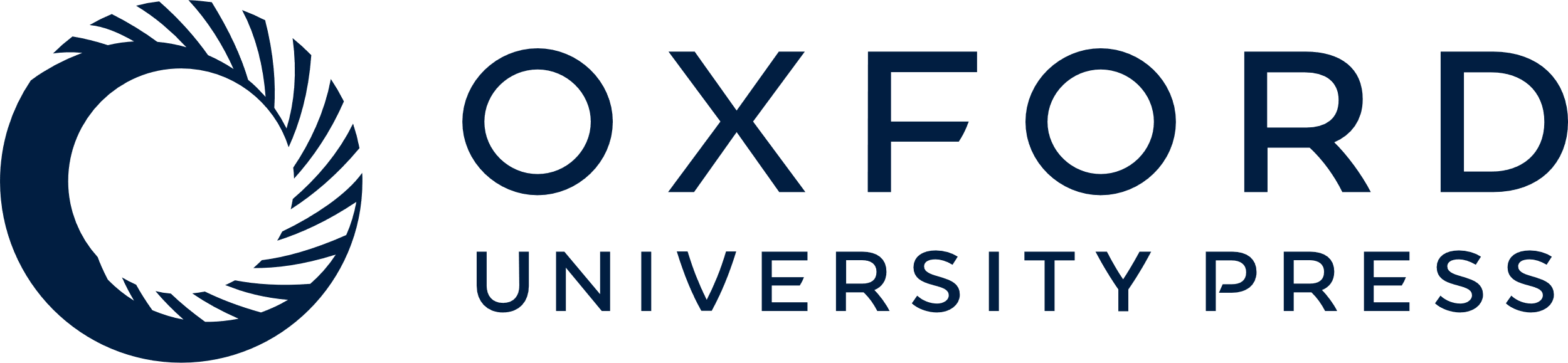 [Speaker Notes: Figure 1. Schematic of one trial. A fixation point in the center of the screen was present at all times during the experiment. Inter-trial intervals varied randomly between 5000 and 10 000 ms. In each trial, up to three target stimuli (random dot patterns having the same size as pictures) were randomly assigned to each hemifield.


Unless provided in the caption above, the following copyright applies to the content of this slide: © Oxford University Press 2005; all rights reserved]